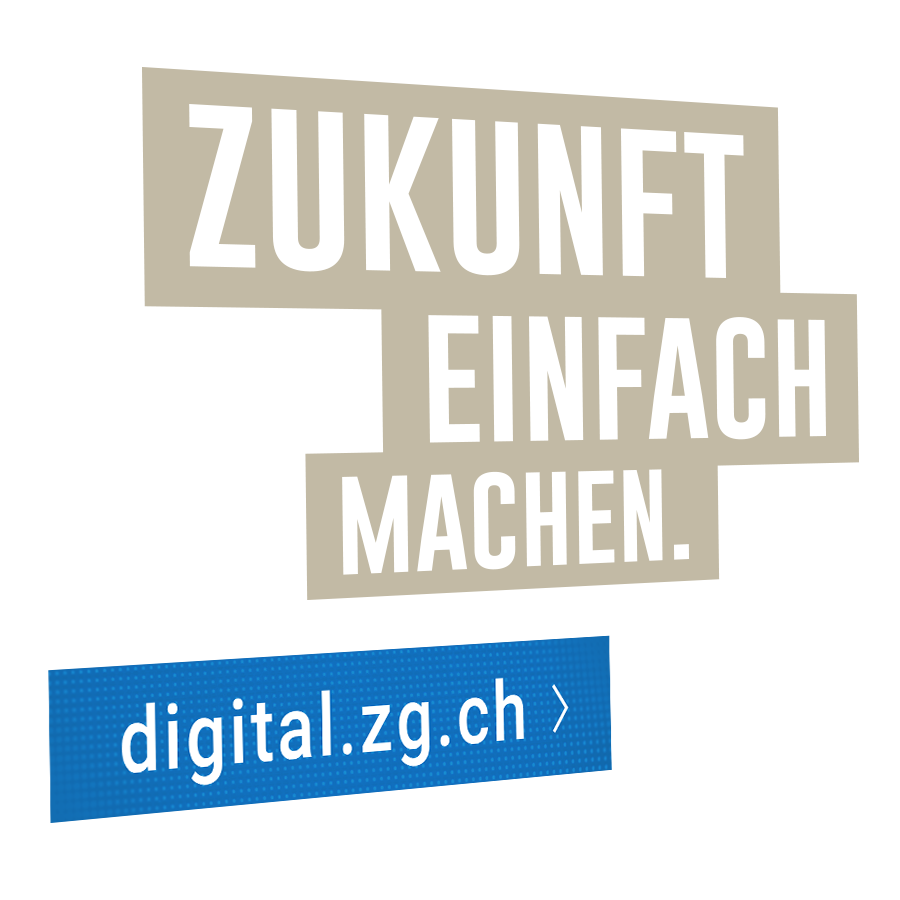 Werkzeuge für den Wandel
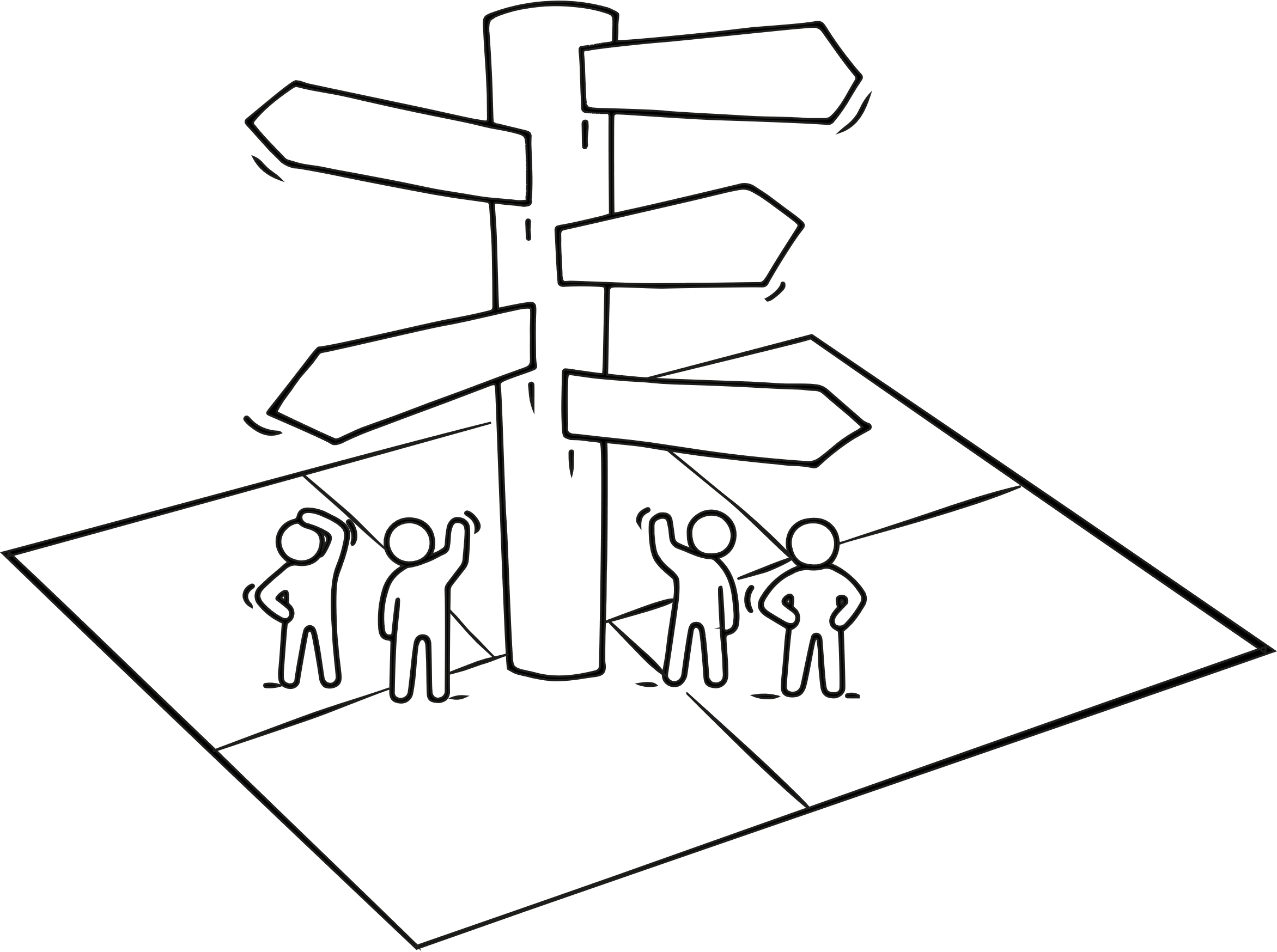 Pulsbefragung
2
Agenda
* Ausreichend Pausen einplanen
3
Warum haben wir eine Pulsbefragung durchgeführt?
Schreibe hier deine Gedanken für die anderen auf
4
Befragungsergebnisse vorstellen
Füger hier bitte den Ergebnisbericht ein
5
Instruktionen
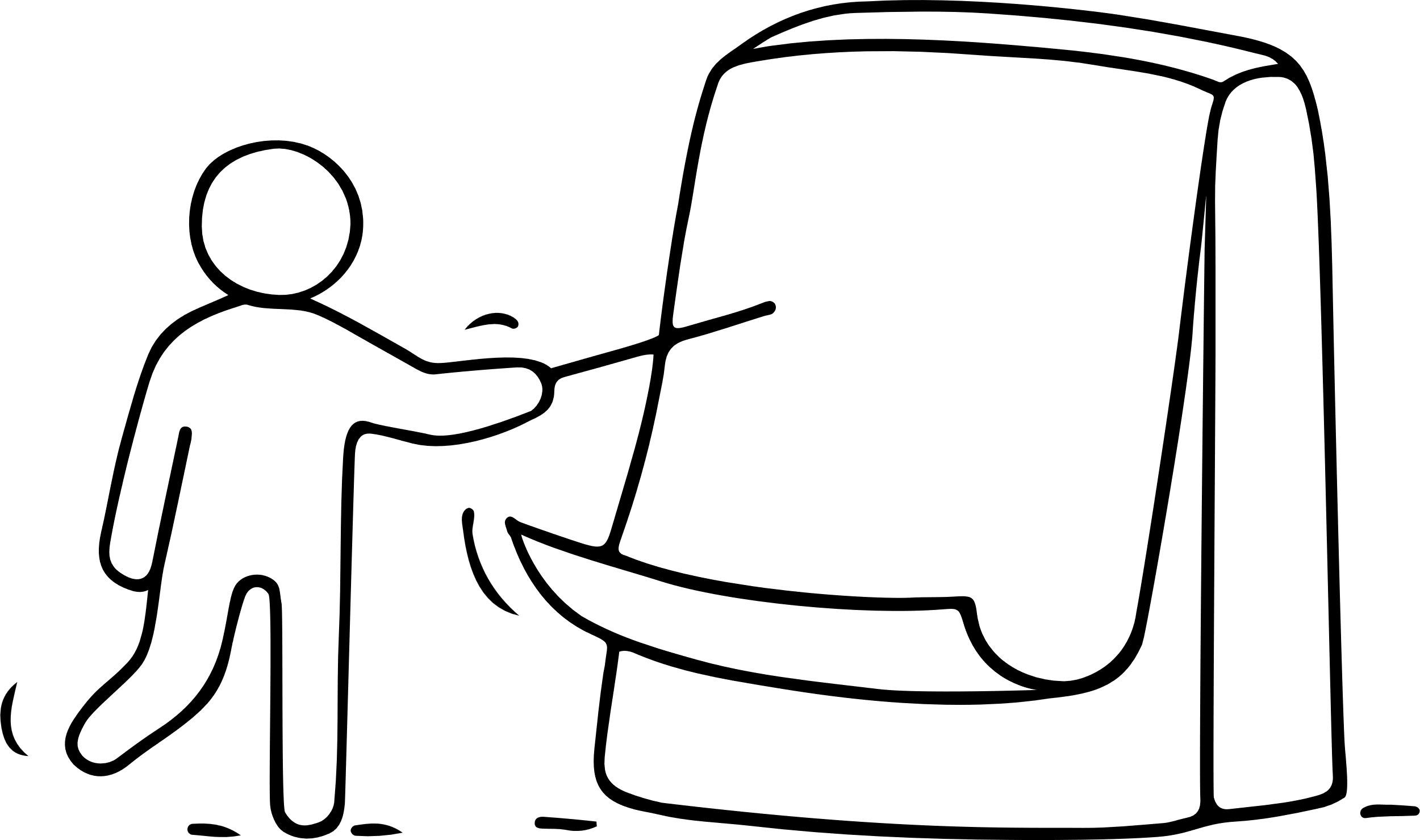 6
Befragungsergebnisse reflektieren
15 Minuten: Gedanken-Austausch:
Jede Frage aus dem Ergebnisbericht ist als Ausdruck auf einer Pinnwand. Lauft von Pinnwand zu Pinnwand und macht euch zu jeder Frage Gedanken. Schreibt eure Gedanken auf die Ausdrucke. Wenn eine Aussage, die eine andere Person aufgeschrieben hat, auch für euch passt, dann malt einen Haken dazu.

Nutzt für eure Gedanken verschiedene Farben:
Schwarz: 	Was fällt mir auf / Was überrascht mich?
Grün: 	Was läuft gut? 
Rot: 		Wo müssen wir nacharbeiten?

30 Minuten Plenum:
Diskutiert die Ergebnisse im Plenum und überlegt euch, welche Themen ihr angehen möchtet.
7
Massnahmen entwickeln
5 Minuten Priorisierung:
Priorisiert die drei Themen, die ihr angehen möchtet, indem jedes Thema nacheinander vorgelesen wird und jede/r von euch mit der 3-Finger-Methode bewertet. (1 Finger = nicht wichtig; 2 Finger = wichtig; 3 Finger = sehr wichtig)

25 Minuten Gruppenarbeit „Postkarte aus der Zukunft“:
Bildet Gruppen von 3-6 Personen pro priorisiertem Thema. Schreibt euch eine Postkarte aus der Zukunft, in dem sich jemand dafür bedankt, wie euch die Umsetzung des Themas in den letzten 1-2 Jahren gelungen ist. Überlegt euch dann Maßnahmen, wie ihr zu diesem Zukunftsbild kommt. Und überlegt auch: Welche Ressourcen und Unterstützungsmöglichkeiten könnten aktiviert werden?
8
Massnahmen entwickeln
30 Minuten Plenum:
Jede Gruppe stellt ihre Ergebnisse vor: Die Postkarte aus der Zukunft und den Ideenpool an  Massnahmen, die ihr in der Gruppe überlegt habt. Haltet gemeinsam die Massnahmen fest, die ihr in nächster Zeit tatsächlich umsetzen möchtet inklusive einer Verantwortung für die Massnahmen und eine Zeitschiene.
9
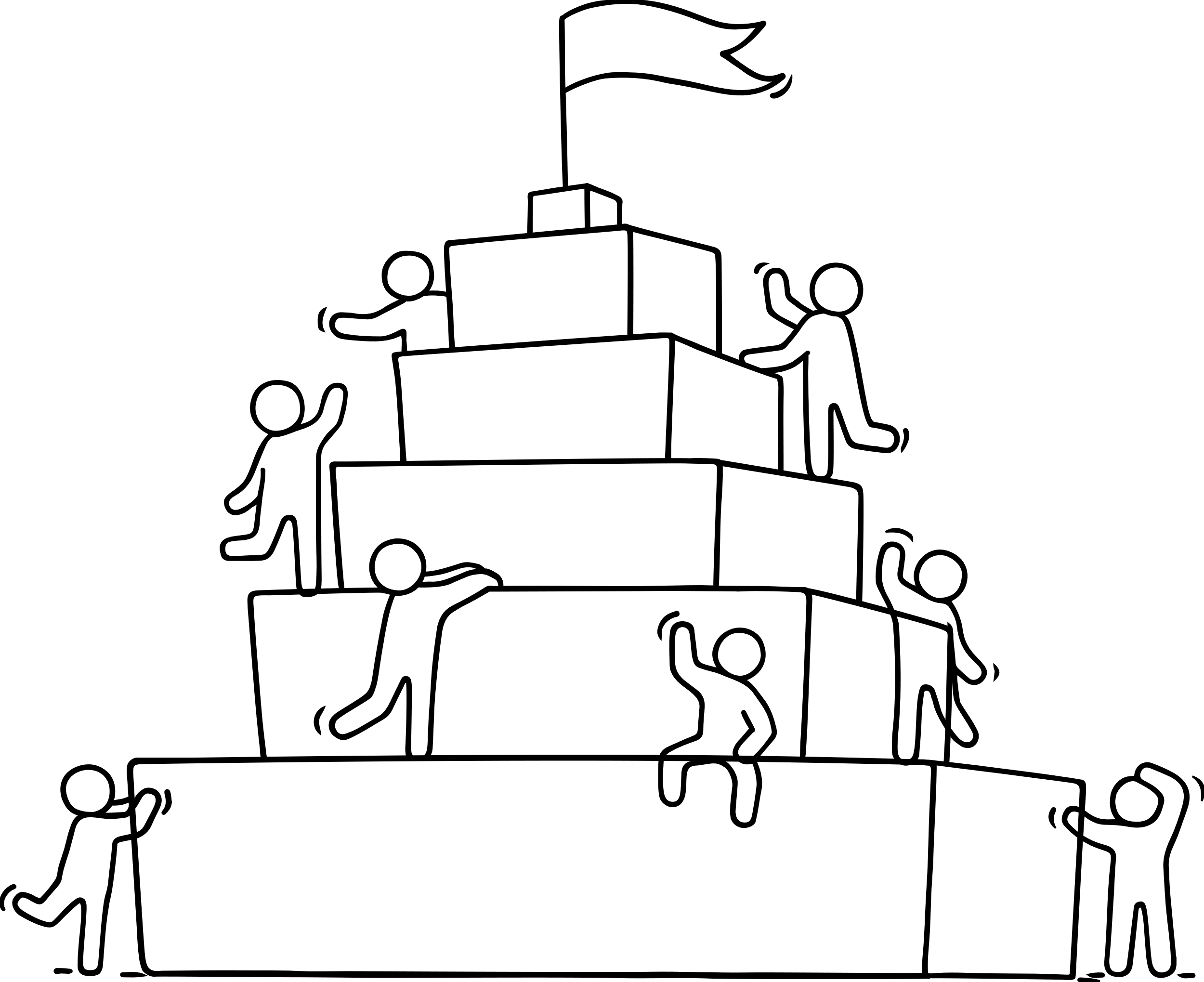 Nächste Schritte
10
Nächste Schritte
11
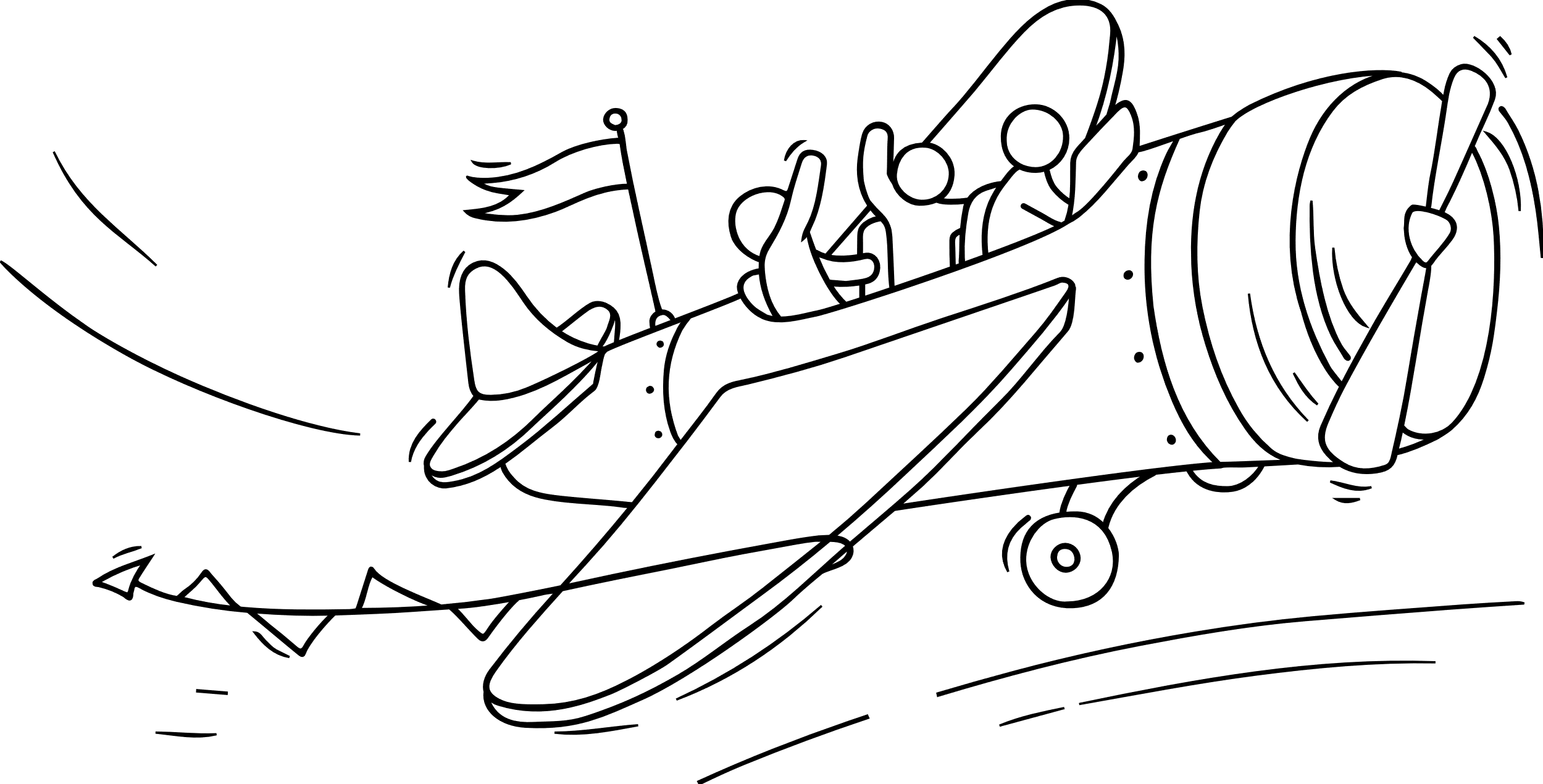 Check out
12
Check out
Gedanken und Impulse rückblickend zum heutigen Workshop.
Gedanken und Impulse rückblickend zum heutigen Workshop.
Gedanken und Impulse rückblickend zum heutigen Workshop.
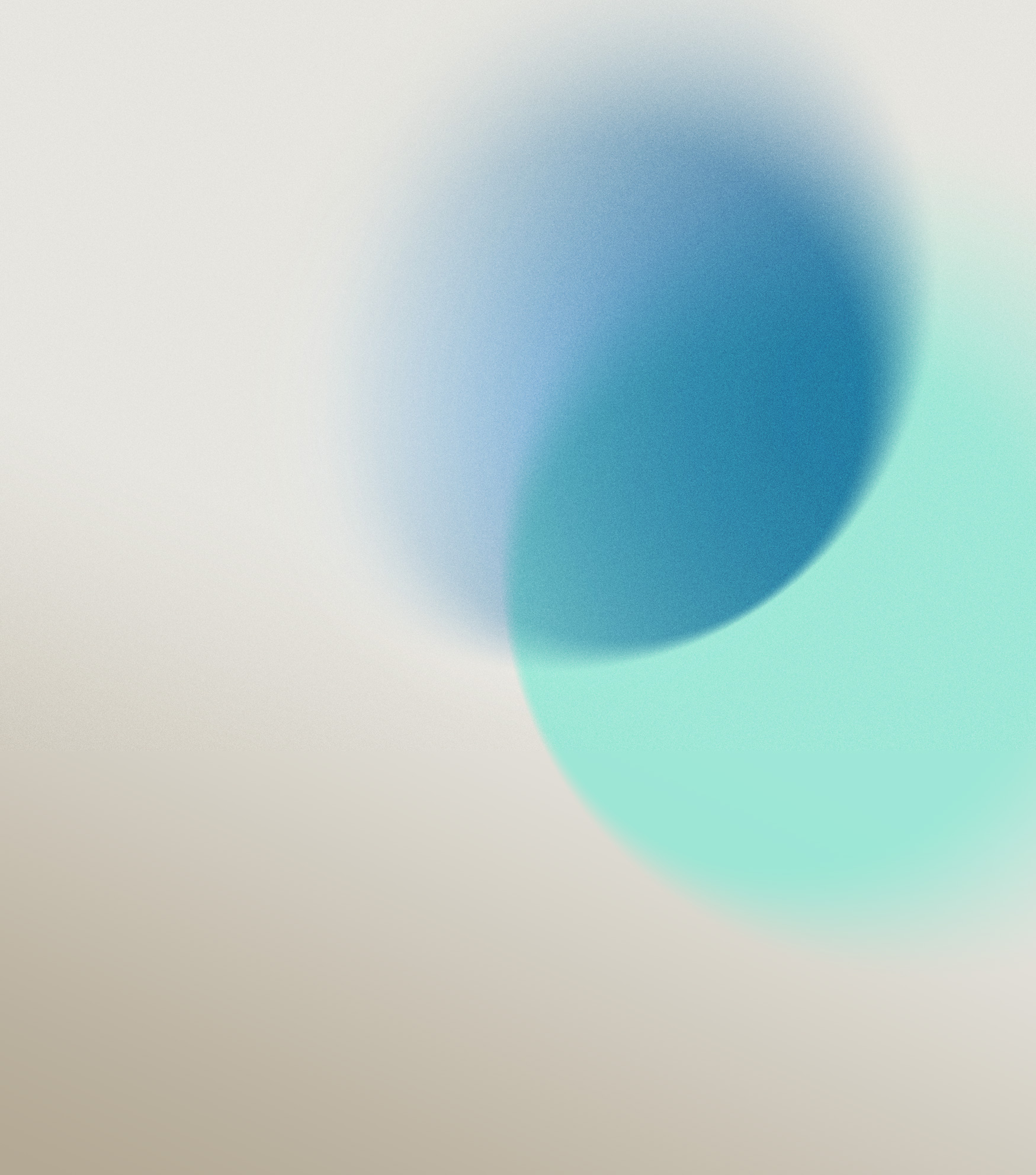 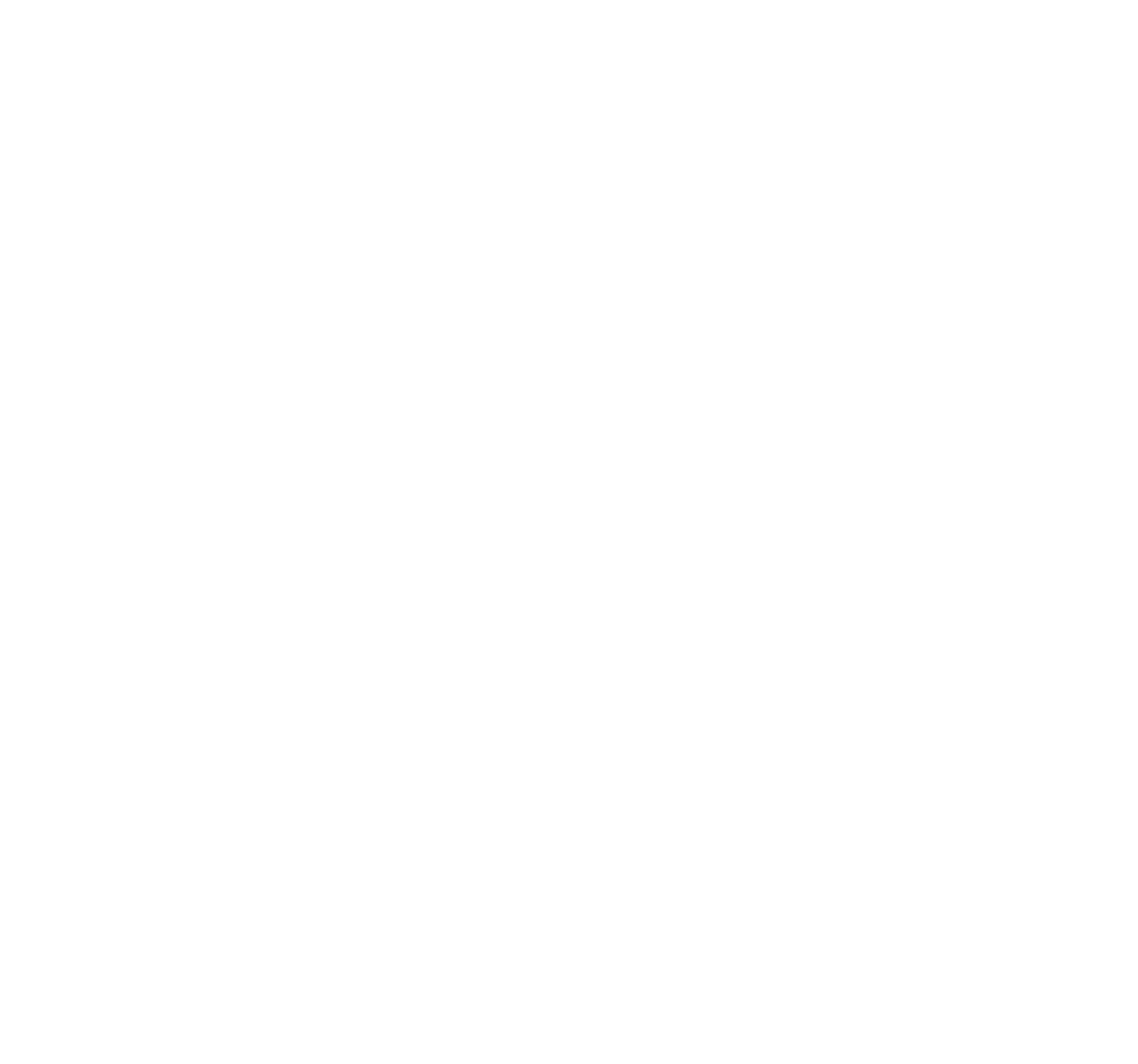 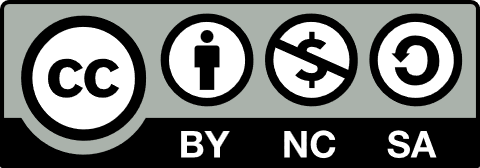 Werkzeuge für den Wandel © 2023 by Digital Zug, Amt für Informatik und Organisation, Kanton Zug, Schweiz ist lizenziert unter CC BY-NC-SA 4.0. Um eine Kopie dieser Lizenz anzuzeigen, besuchen Sie http://creativecommons.org/licenses/by-nc-sa/4.0/